Tuesday 19th January 2021
OLI: To explore the seasons of the Church’s year
The first Sunday of the Liturgical Year is the first Sunday of Advent.  The last Sunday of the Liturgical Year celebrates the feast of Our Lord Jesus Christ, King of the Universe.  The Church family journeys with Jesus through the major events of his life, death and Resurrection.
 
Here is an outline of special seasons in the Liturgical Year.
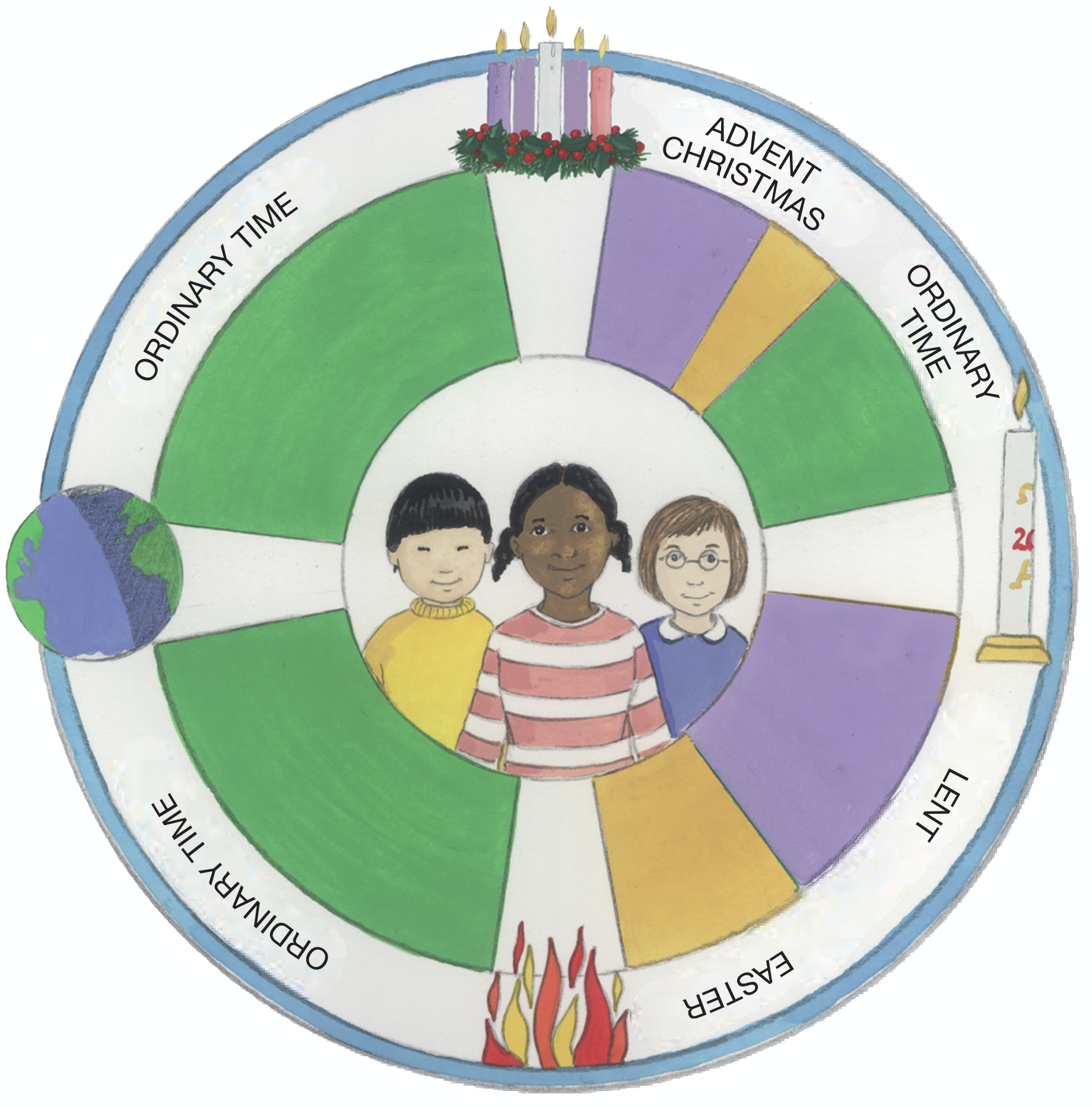 Advent – Christmas
The Season of Advent is the four Sundays before the 25th December; the colour the Church uses is purple.
The Season of Christmas time: from the Nativity of the Lord, (Christmas Day) to the Baptism of the Lord.  The colour the Church uses is white or gold.
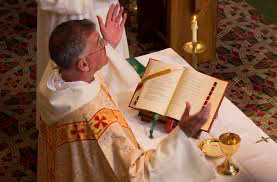 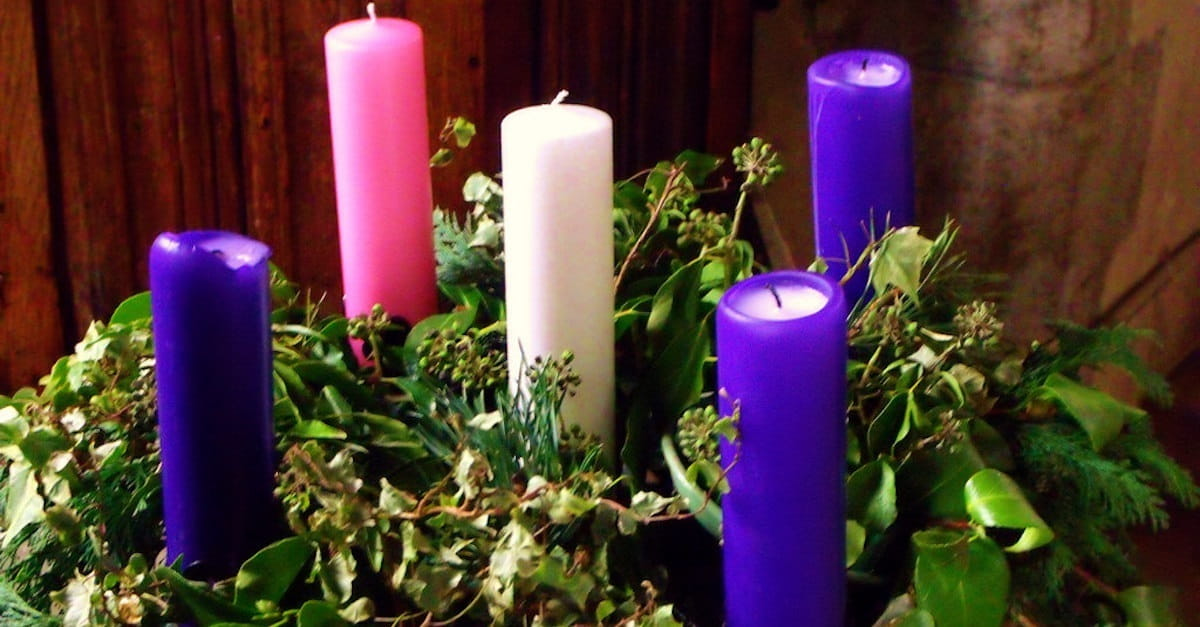 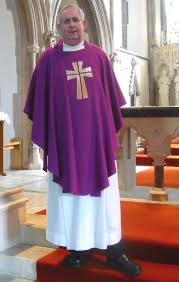 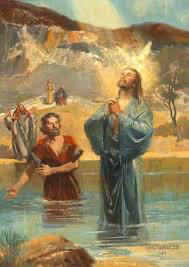 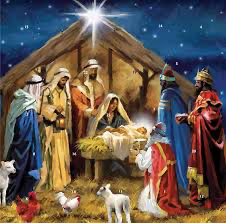 Major feasts during Christmas time:
The feast of the Holy Family, Jesus, Mary and Joseph.





The feast of Mary the Mother of God (1st January).







The feast of the Epiphany of the Lord (6th January).







The Baptism of the Lord.
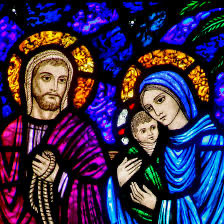 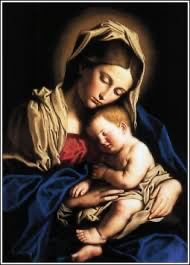 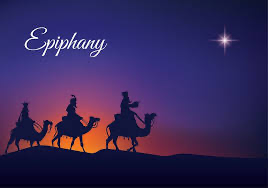 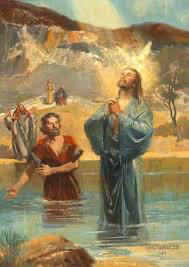 Lent – Easter
The Season of Lent: forty days from Ash Wednesday (five Sundays).  The colour the Church uses is purple.
Holy Week: begins with the Sixth Sunday of Lent: Palm Sunday of the Passion of the Lord (sometimes called Palm Sunday).
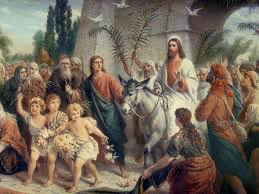 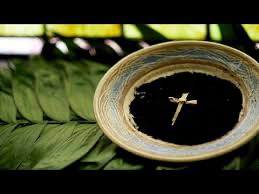 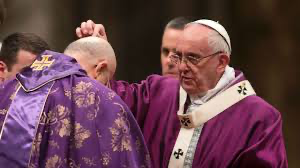 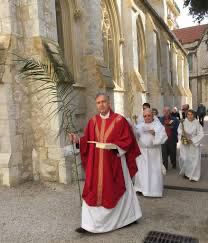 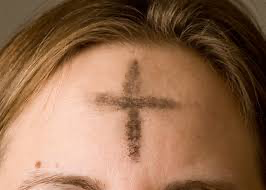 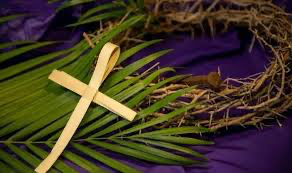 The Sacred Easter Triduum: begins with the evening celebration of Holy Thursday and includes Good Friday and Holy Saturday.
The Season of Easter time: begins with the Easter Vigil, Easter Sunday and for seven Sundays to Pentecost.  The colour the Church uses is white or gold.  On Pentecost Sunday the Church uses the colour red.
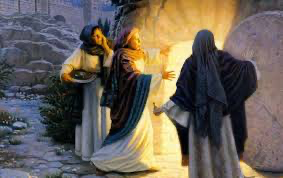 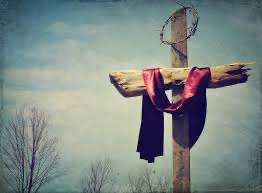 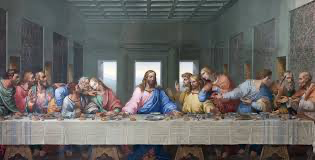 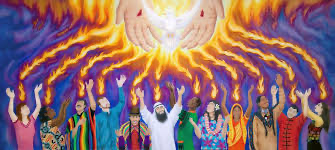 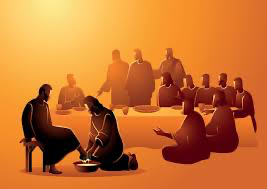 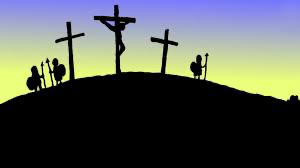 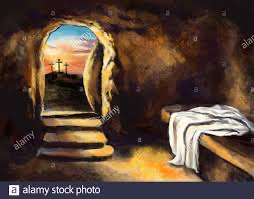 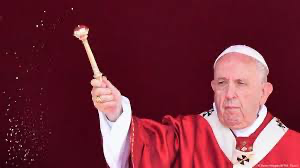 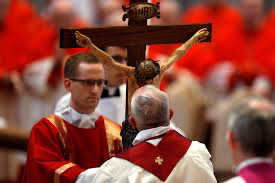 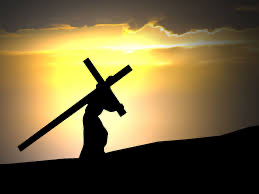 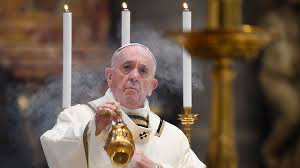 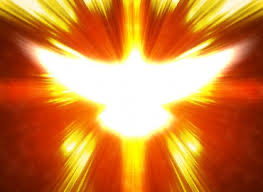 Some Key questions:

What times of Jesus’ life are being celebrated in these seasons?
Which of the seasons or feasts is your favourite and why?
What do think the colours tell us about these seasons?
Today’s task:

Choose one of the Church’s special seasons e.g. Advent, Christmas, Lent, Easter.  Give reasons why and how Catholics celebrate this season of the Church’s year and the use of a particular colour.  Research some symbols used at this time. 

You can create an information poster/leaflet about the season you choose. I will provide a template or you can create your own.